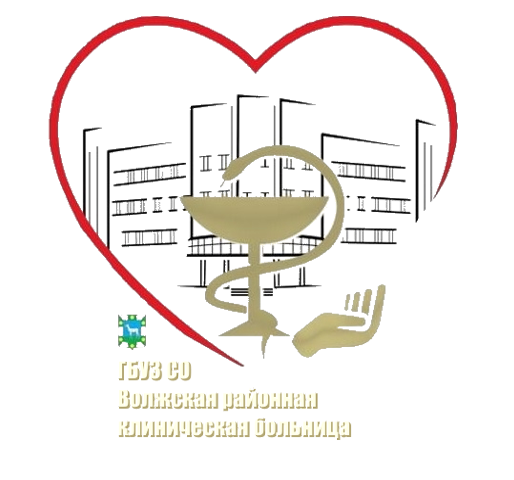 Анализ качества оказания акушерской помощи на самостоятельном приеме в районной поликлинике. Опыт работы ГБУЗ СО «Волжская РКБ»
Подготовили:
 Ванюшина К.А – акушерка поликлиники Южный город 2
Петрушина А.С – старшая медицинская сестра поликлиники Южный город 2
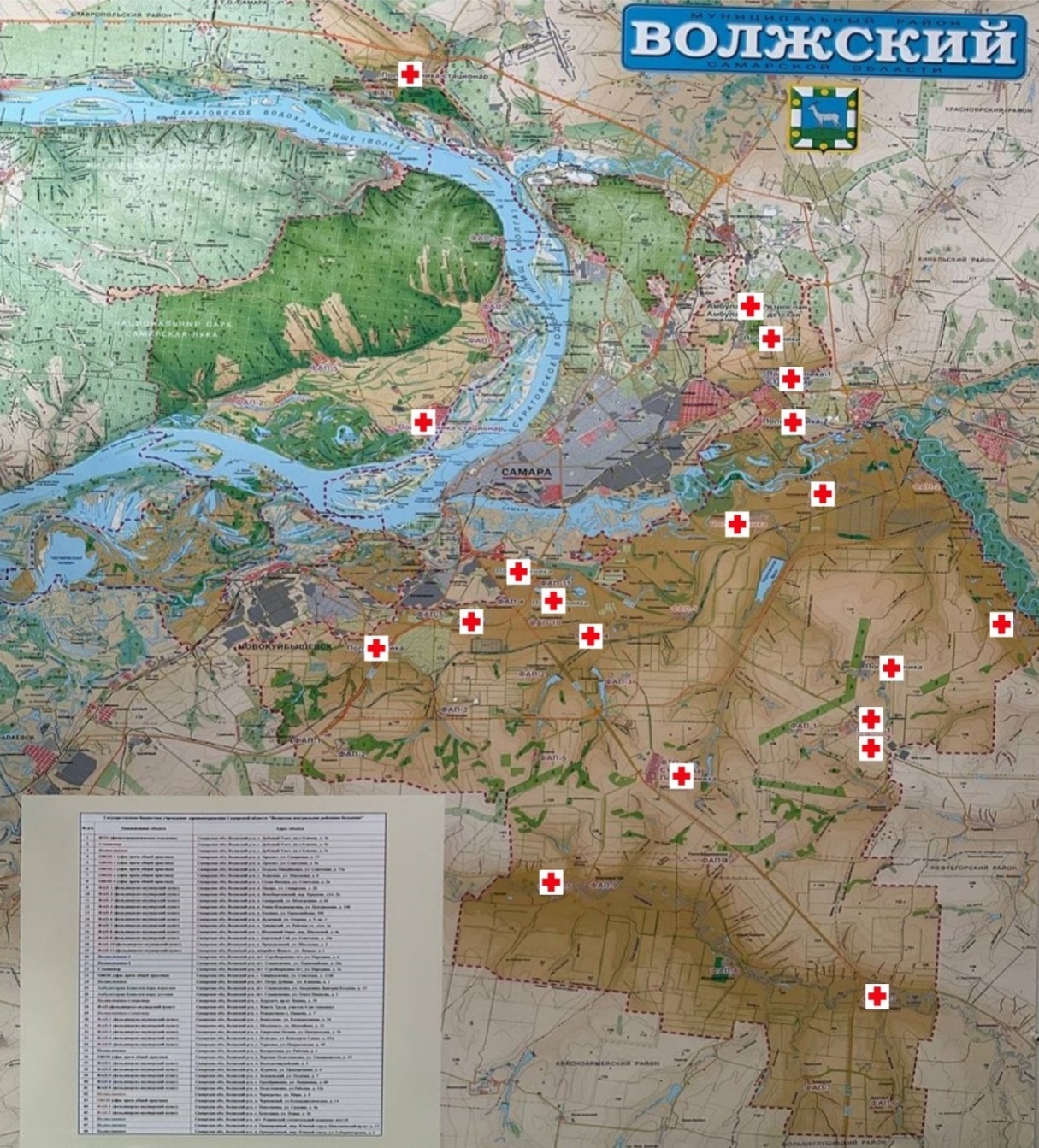 Район расположен в центре области, преимущественно в левобережье излучины Волги, также включает в себя восточную часть полуострова Самарской Луки. Площадь района — 2481 км². 
По площади это один из крупнейших районов области.
Государственное бюджетное  учреждение здравоохранения  Самарской области 
    "Волжская РКБ" является одной из самых крупных медицинских организаций Самарской области:
11 поликлинических отделений
 8 офисов врачей общей практики
 2 амбулатории
 26 фельдшерско-акушерских пунктов
 4 круглосуточных стационара
ГБУЗ СО «Волжская Районная клиническая больница» 
включает в себя  12 подразделений, 
одним из которых является
 Поликлиника Южный город 2.
Прикрепленному населению Волжского района (взрослым, детям и подросткам), а это более 130 тысяч человек, сегодня доступна амбулаторно-поликлиническая (диагностическая, лечебная, профилактическая) и консультативная медицинская помощь, в том числе с выездом на дом и по договорам в учреждениях, предприятиях.
 Так как подразделения находятся далеко друг от друга, оказание акушерско-гинекологической помощи бывает затруднено.
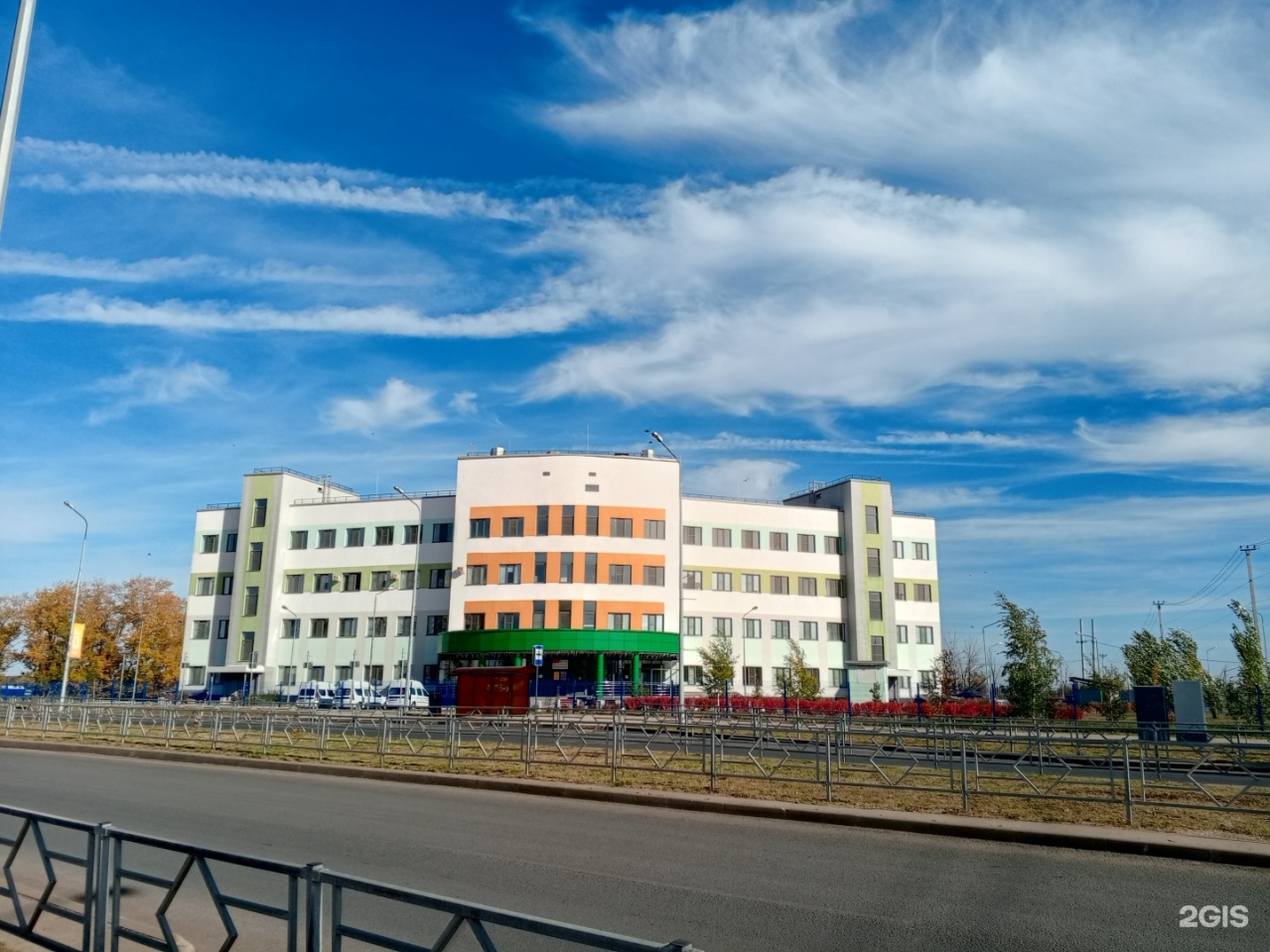 Главный врач ГБУЗ СО «Волжская РКБ», кандидат медицинских наук, доцентСергей Николаевич Братко
ПРИСВОЕНИЕ БОЛЬНИЦЕ СТАТУСА «КЛИНИЧЕСКАЯ»
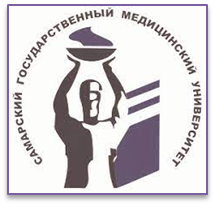 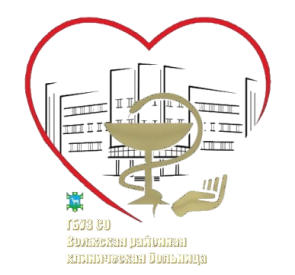 В мае 2023 года приказом Министерства здравоохранения Самарской области больнице присвоен статус «клиническая». 
	Наша больница является учебной базой СамГМУ по 7 кафедрам.
В современном мире Здравоохранения направлением оказания медицинской помощи стало пациентоориентированность 

Пациентоориентированность – это модель взаимодействия медицинского персонала с пациентом, основанная на дружелюбии, уважении, не конфликтности, понимании запросов больного и умении их решать, внимании к эмоциональному состоянию человека.

Основная задача пациентоориентированности :
 Формирование эффективной коммуникации между 
пациентами  и  сотрудниками поликлиники.
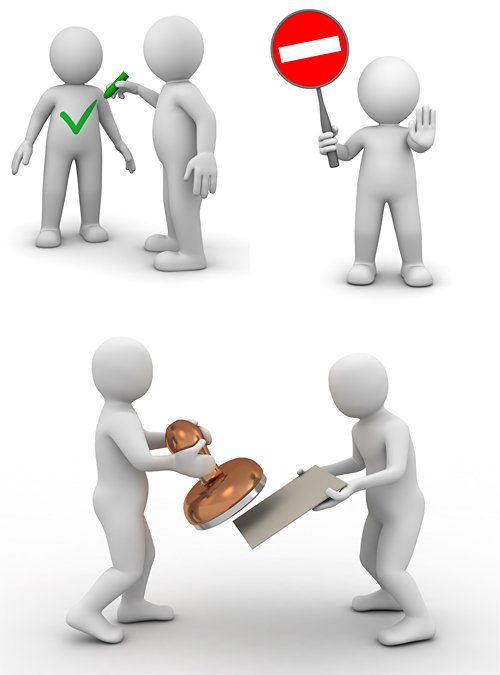 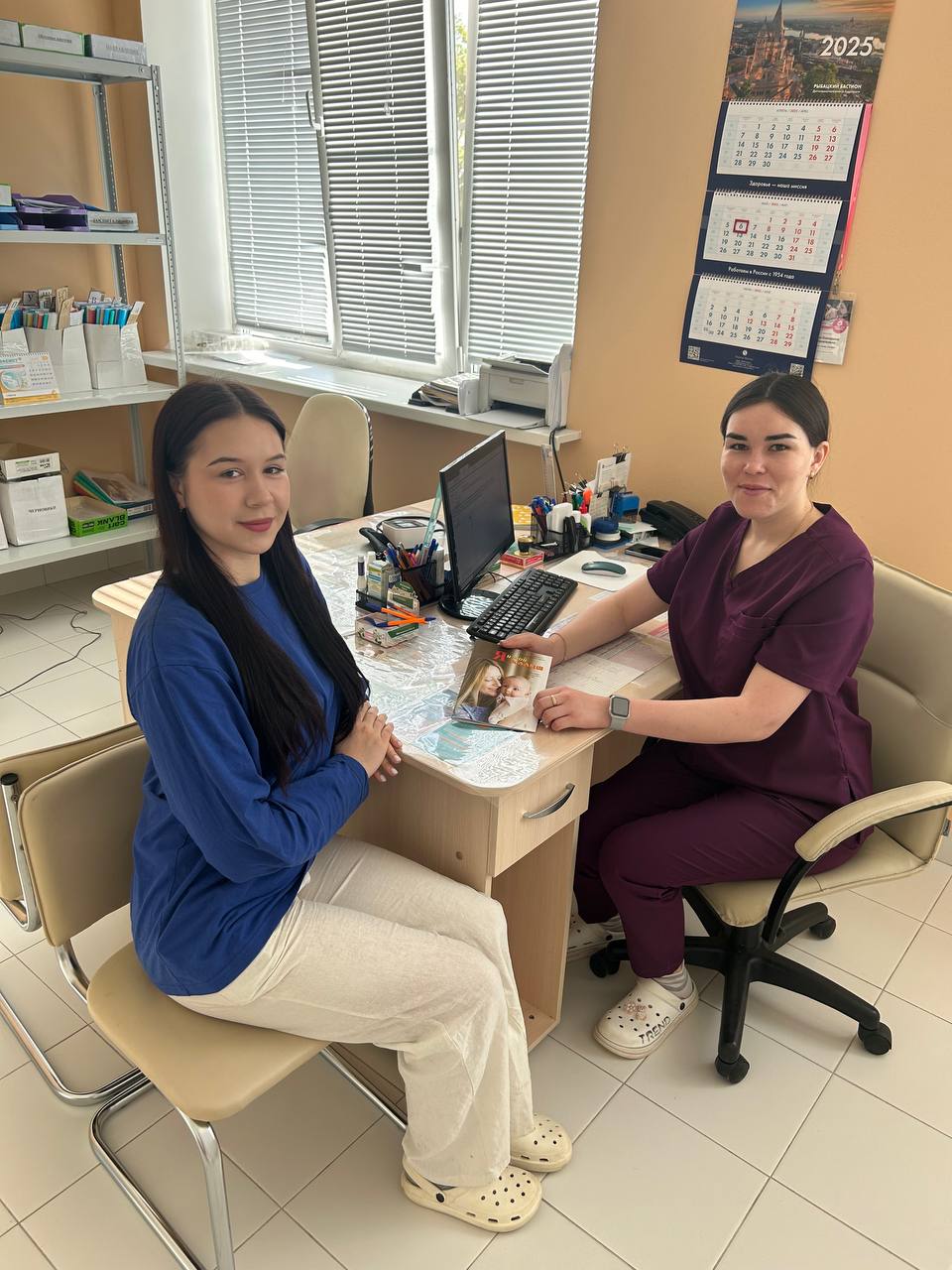 Первый принцип пациенториентированности заключается в уважении потребительских ценностей, потребностей и предпочтений.

 Второй принцип – целостность, логичность и преемственность лечебно-диагностического процесса. Пациент, видя согласованность действий со стороны медицинских работников, вселяет в себя надежду на скорейшее выздоровление.

 Третий принцип – информированность пациента обо всех деталях лечебно-диагностического процесса, о ходе медико-социальной реабилитации и т.д. 

Четвертый принцип – создание комфортных условий пребывания пациента в процессе оказания ему медицинской помощи на всех этапах: в амбулаторно-поликлиническом учреждении, в стационаре, в отделениях реабилитации и т.д.
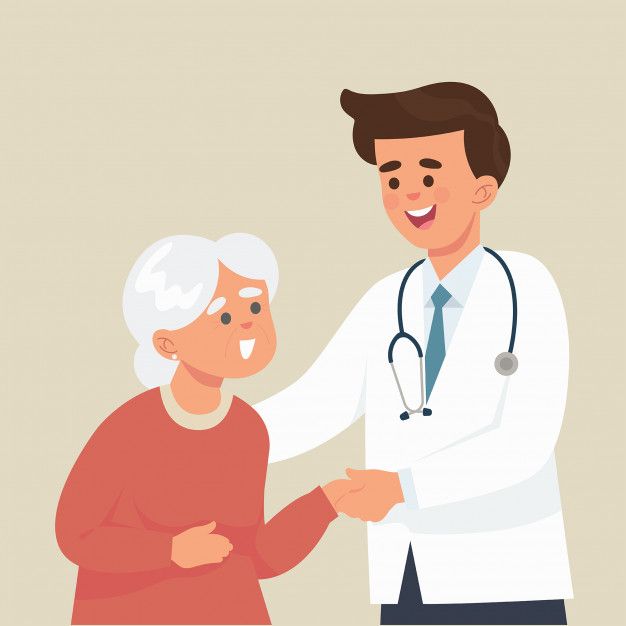 Пятый принцип – обеспечение эмоциональной поддержки в отношении пациента. В реализации данного принципа медицинский работник должен учитывать такие факторы, как обеспокоенность пациента по поводу своего состояния, а также исхода заболевания. 

Шестой принцип – создание условий общения пациента с его ближайшим окружением. 

Седьмой принцип – обеспечение непрерывности лечебного процесса, а также оправдание ожиданий в части его видоизменения со временем. 

Восьмой принцип является базовым и формирующим все предыдущие принципы. Он заключается в надлежащем обеспечении доступности медицинской помощи для потенциального пациента.
Для того, чтобы понять на каком уровне оказания медицинской помощи мы находимся, внедрили анонимное анкетирование.
КАЧЕСТВО ОКАЗАНИЯ МЕД.ПОМОЩИ
Укажите ваш возраст:
 - 18 – 25
 - 25 – 45
 - 45 и старше
2. Есть у вас беременность?
      ДА                          НЕТ
3. Как часто вы обращались за мед. помощью в поликлинику Южный город 2?
4. Сколько по времени вы ожидали приема доктора (указать в минутах)
5.  Оцените качество оказанной акушерской помощи на приеме:
           0         1       2        3        4         5
6. Оцените компетентность врача:
           0         1       2        3        4         5
7. Оцените компетентность акушерки
           0         1       2        3        4         5
8. Доступность записи к врачу акушер – гинекологу:
1-3 дня   
4-7 дней  
8-10 дней  
9. Порекомендуете ли вы для посещения поликлинику Южного города 2 близким и друзьям ?
     да	           нет         затрудняюсь ответить
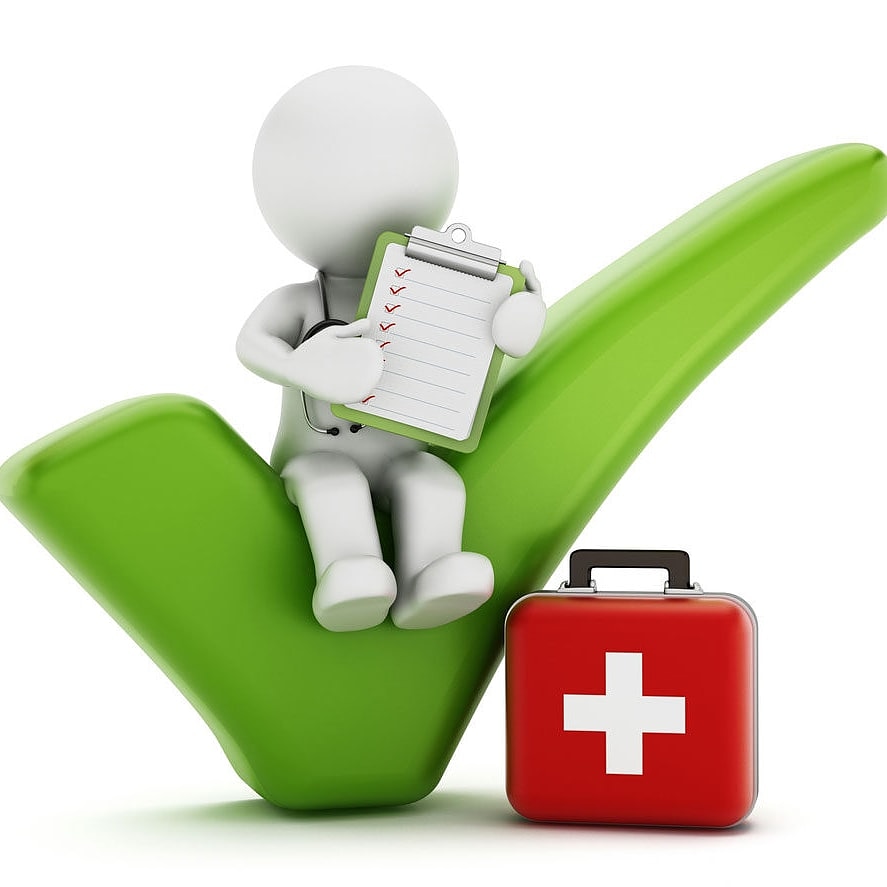 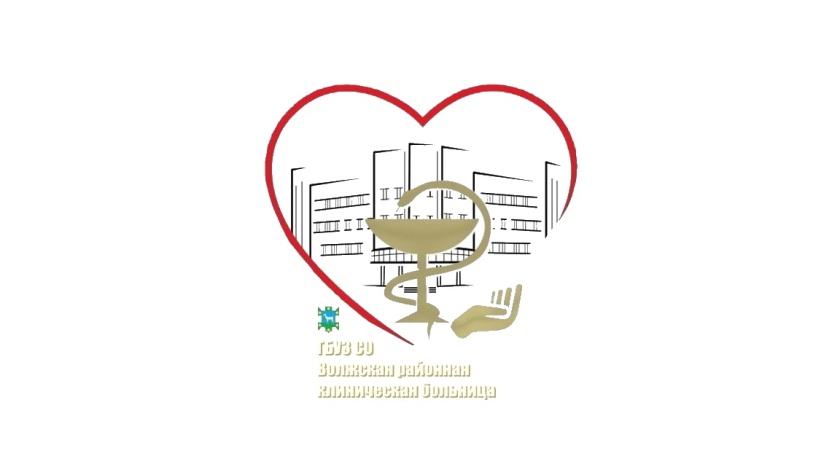 Анализ оказываемой акушерской помощи в поликлинике Южный город 2
1.Возрастные группы анкетируемых:
 18 – 25 – 45 %
 25 – 45  - 15 %
 45 и старше – 10 %
2. Беременные 30 %
3. Как часто вы обращались за мед. помощью в поликлинику Южный город 2?
Плановый осмотр 1 раз в год – 45 %
Диспансерное наблюдение 2 раза в год – 25 %
Наблюдение по беременности – 30 %
4. Сколько по времени вы ожидали приема доктора (указать в минутах)
5 – 15 мин   15 %
15 – 25 мин  65 %
25 – 35 мин  20 %
Оцените качество оказанной акушерской помощи на приеме:
0 – 2 баллов 10 %
3-4 балла 73 %
5 баллов 17 %
6. Оцените компетентность врача:
0 – 2 баллов 8 %
3-4 балла 84 %
5 баллов 8 %
  
7. Оцените компетентность акушерки
0 – 2 баллов 7 %
3-4 балла 69 %
5 баллов 24 %
8. Доступность записи к врачу акушер – гинекологу:
1-3 дня   25 %
4-7 дней  57%
8-10 дней  18 %
9. Порекомендуете ли вы для посещения поликлинику Южного города 2 близким и друзьям ?
 да    			65 %
 нет   			13 %
Затрудняюсь ответить                22 %
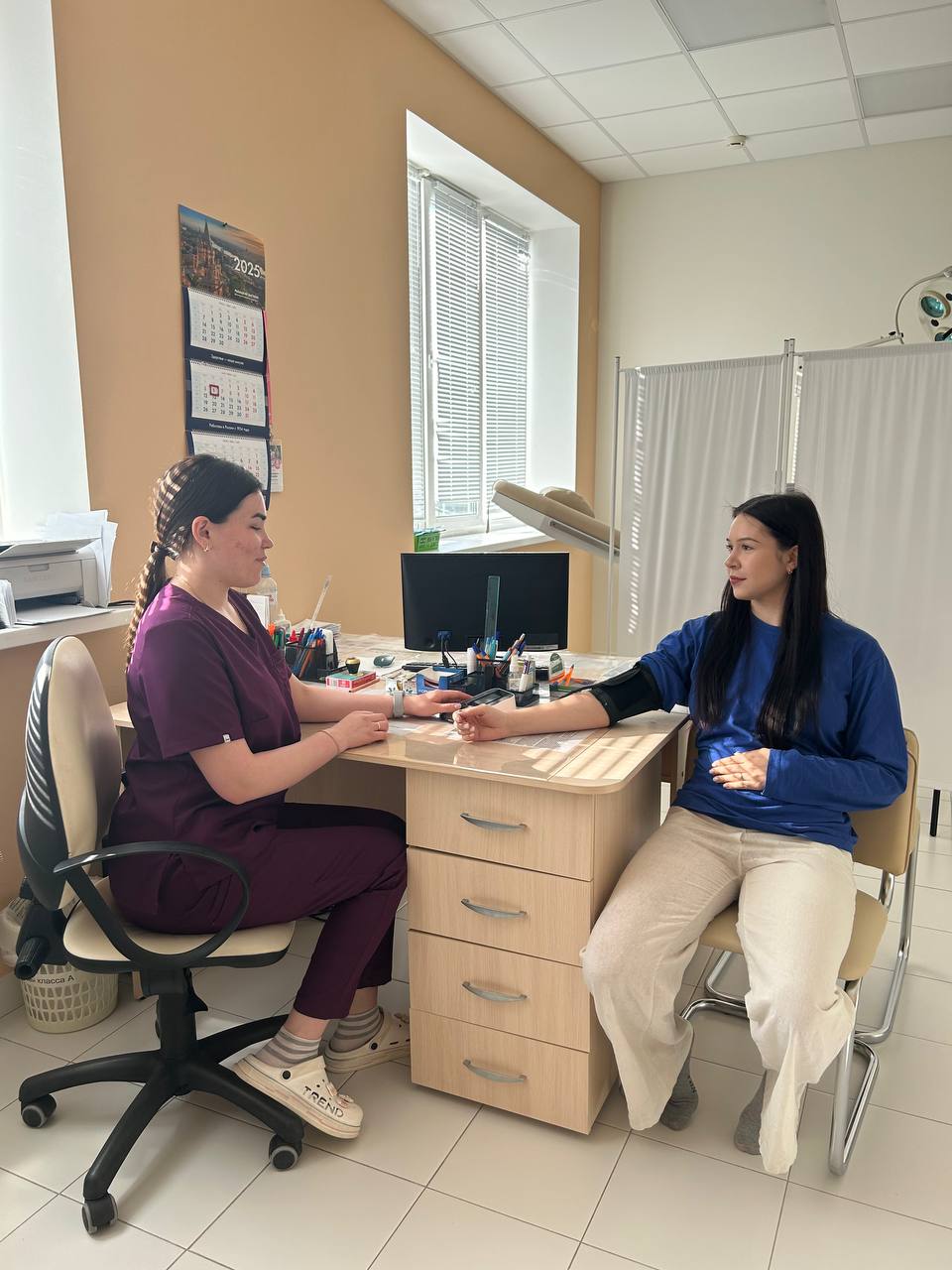 В связи с отсутствием докторов акушер-гинекологов в каждом подразделении, возникает необходимость выезда доктора по этим подразделениям.
	Для разгрузки врача  в Поликлинике Южный город 2 при выезде, был организован самостоятельный прием акушерки, следуя принципам пациентоориентированности:
открыто расписание на акушерку для самостоятельного приема пациентов (прием ведется параллельно с доктором, при отсутствии доктора – самостоятельно);
 ежедневное расписание для записи на КТГ(кардиотокография) беременных;
распределены обязанности и полномочия акушерки для ведения самостоятельного приема.
Обязанности акушерки на самостоятельном приеме
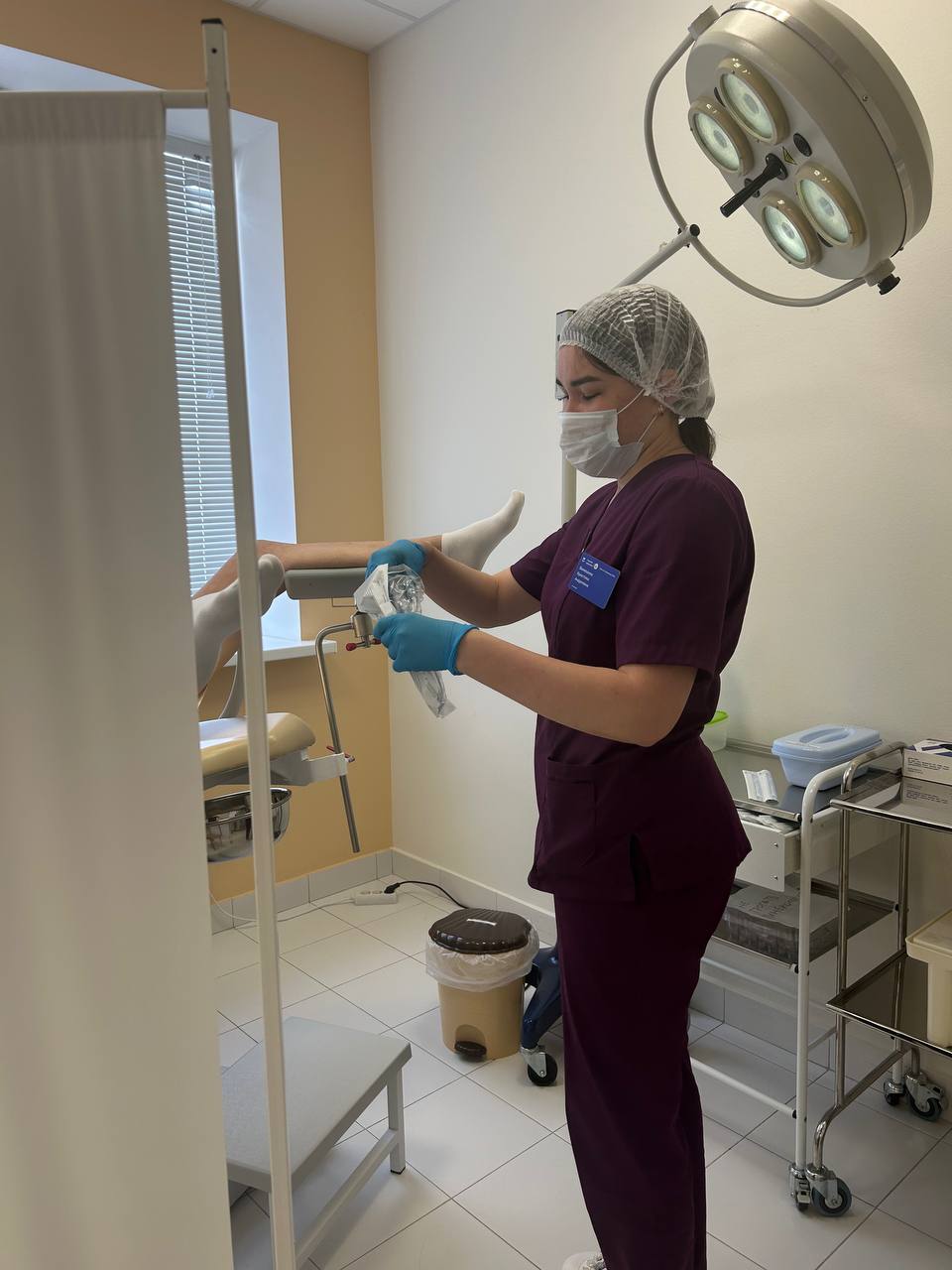 Взятие мазков на степень чистоты;
ВПЧ(вирус папилломы человека): 
Цитологическое исследование;
 Проведение диспансеризации репродуктивного здоровья ,
Выписка анализов;
Запись на исследования;
 Внесение результатов анализов в карты, систему ЕМИАС;
Плановый осмотр беременных при нормальном течении беременности;
Осуществление патронажа родильницы ( приглашение на плановой осмотр после родов, выход на дом при необходимости, контрольные телефонные  звонки).
Плановый осмотр беременных при нормальном течении беременности
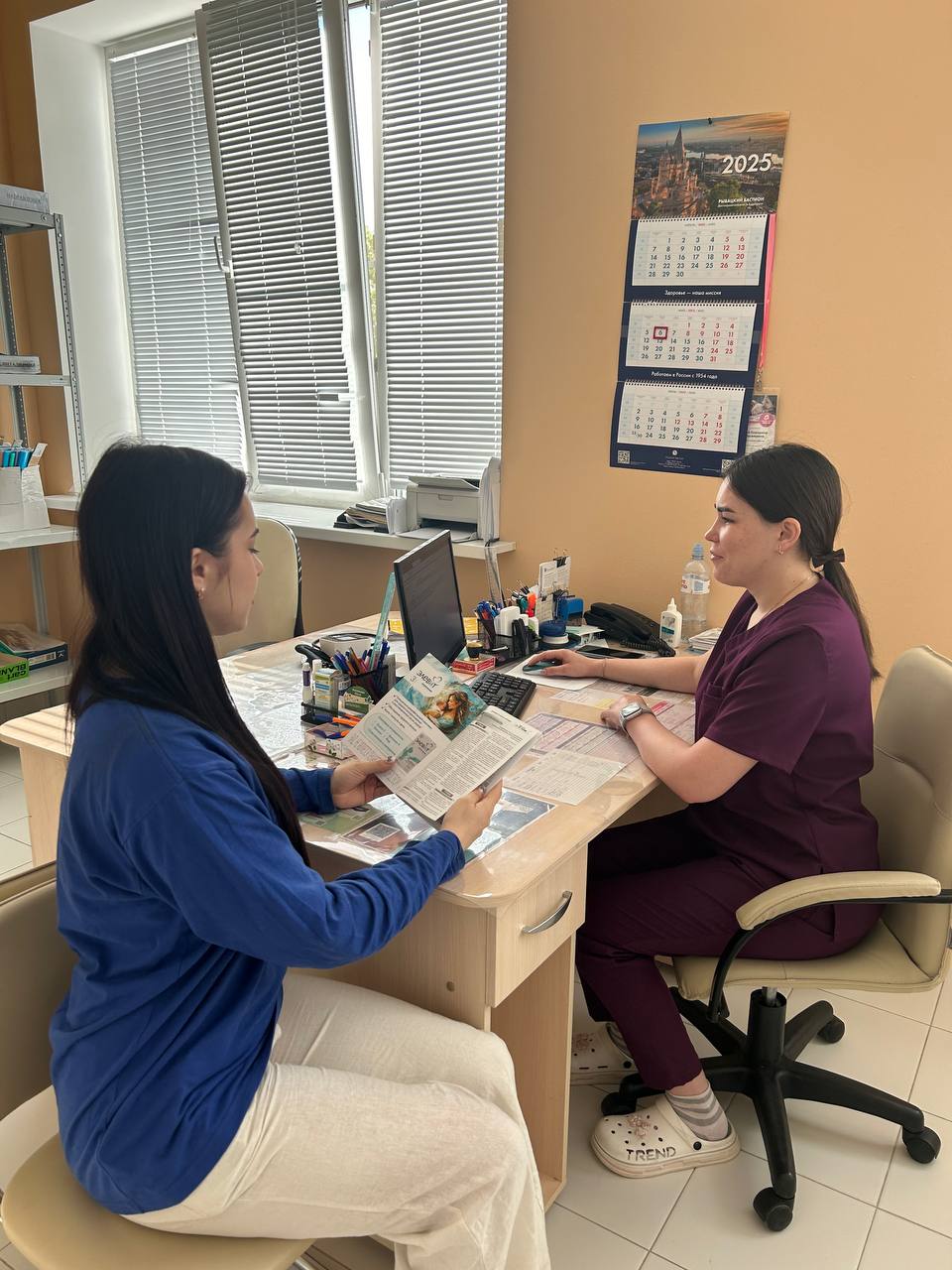 Осуществление патронажа родильницы ( приглашение на плановой осмотр после родов, выход на дом,  при необходимости контрольные телефонные  звонки).
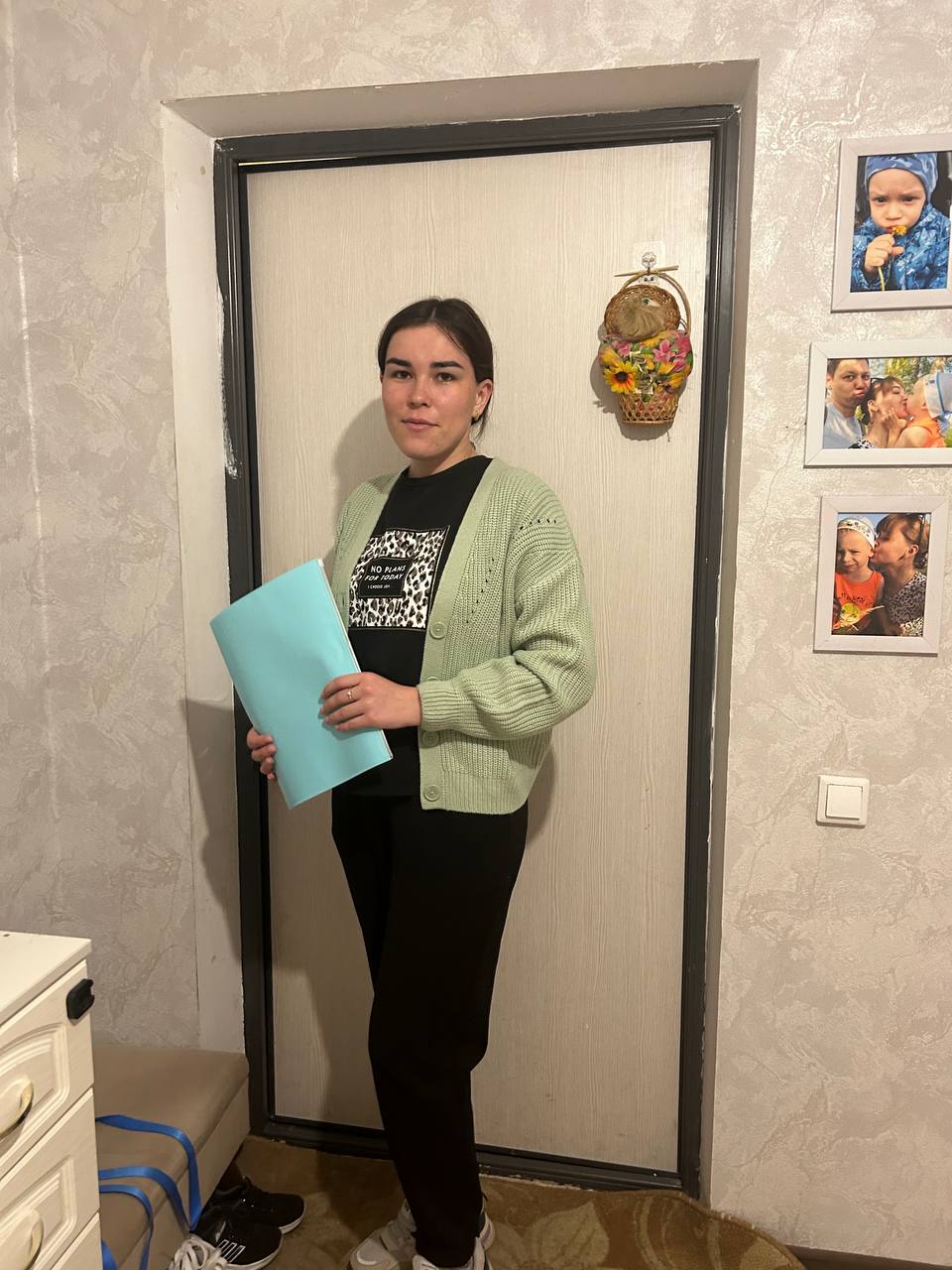 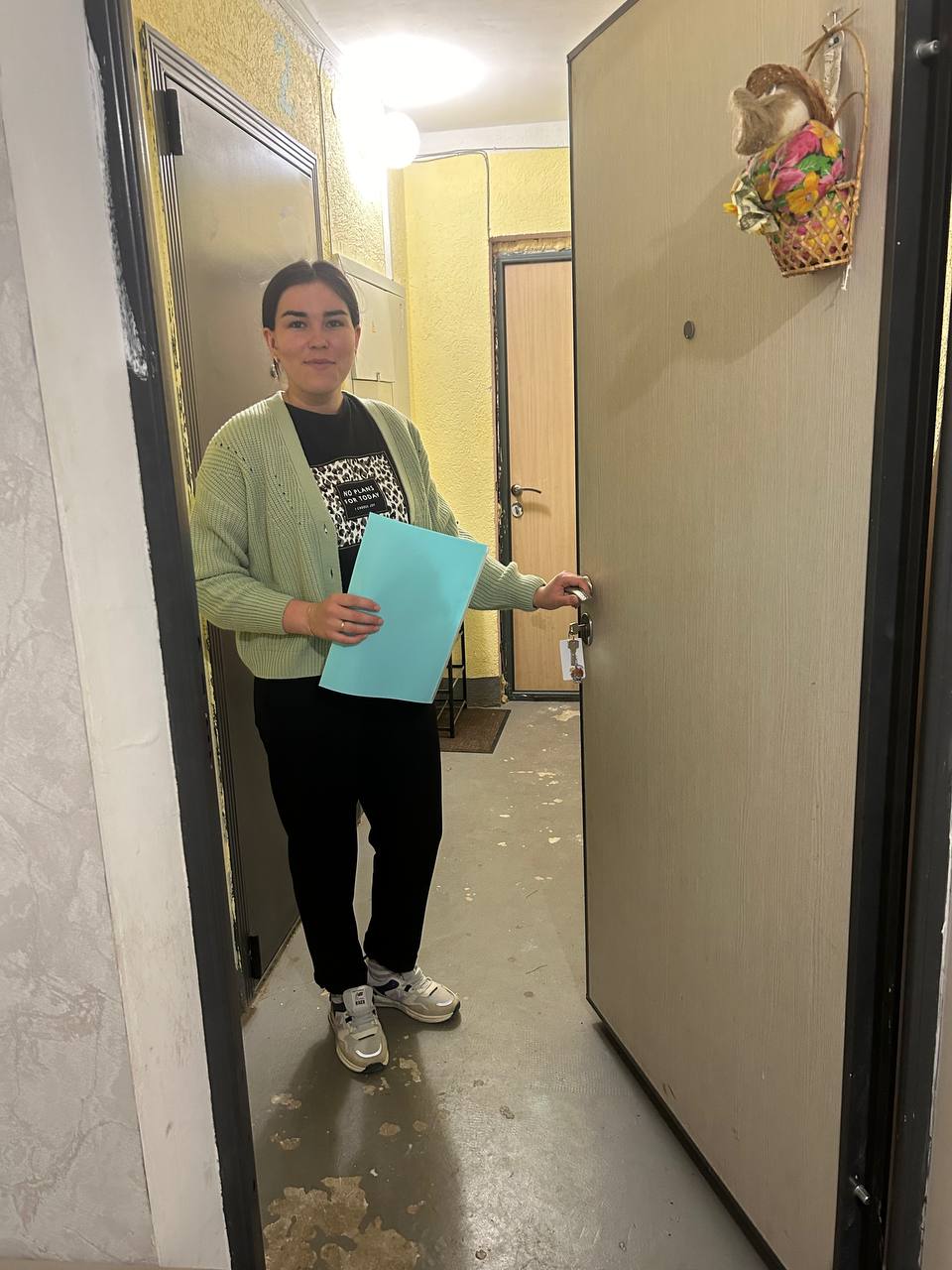 КАЧЕСТВО ОКАЗАНИЯ МЕД.ПОМОЩИ АКУШЕРКОЙ
Укажите ваш возраст:
 - 18 – 25 
 - 25 – 45
 - 45 и старше
2. Есть у вас беременность?
      ДА                          НЕТ
3. Сколько по времени вы ожидали приема акушерки  (указать в минутах).
___________________________
4. Удовлетворены ли вы качеством  оказанной мед. помощи на  самостоятельном приеме у акушерки:
да 
нет 
Затрудняюсь ответить
5. Оцените компетентность акушерки
           0         1       2        3        4         5
6.Устраивает ли вас распределение  приемов акушерки  и врача ?
Да 
Нет 
Затрудняюсь ответить
7. Доступность записи к врачу акушер – гинекологу:
1-3 дня
4-7 дней  
8-10 дней
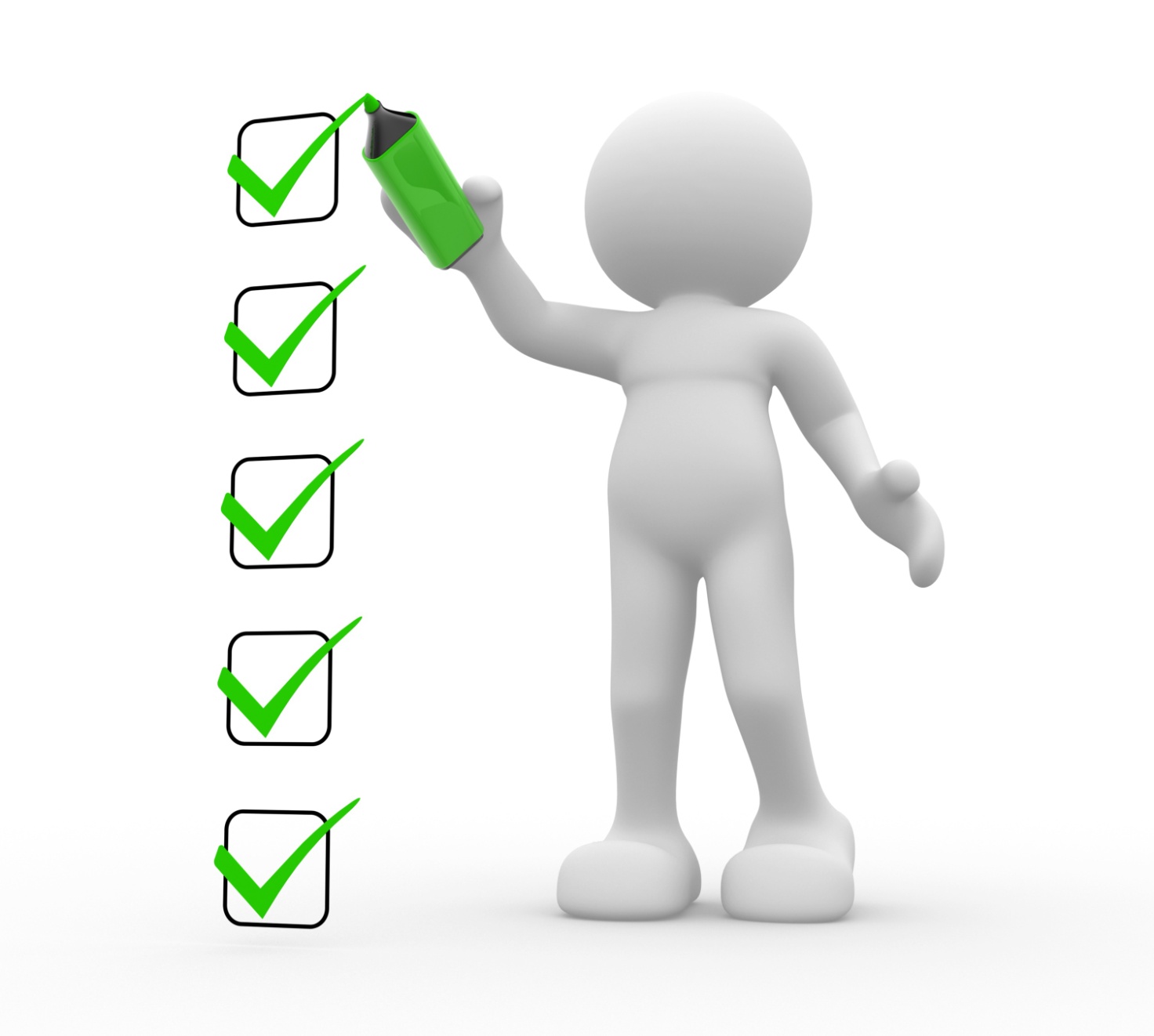 Укажите ваш возраст:
 - 18 – 25 -32%
 - 25 – 45 – 45%
 - 45 и старше – 23%
2. Есть у вас беременность?
      ДА -    50%              
       НЕТ -50%
3. Сколько по времени вы ожидали приема акушерки
 (указать в минутах)
5-15 мин -43%
15-25 мин – 43%
25-30 мин -14 %
4. Удовлетворены ли вы качеством  оказанной мед. помощи на  самостоятельном приеме у акушерки:
да – 67%
нет – 27%
Затрудняюсь ответить – 6%
5. Оцените компетентность акушерки:
 0-2 баллов – 8%
3-4 баллов – 46%
5 баллов- 46%
6.Устраивает ли вас распределение  приемов акушерки  и врача
Да -70%
Нет -25%
Затрудняюсь ответить – 5%
7. Доступность записи к врачу акушер – гинекологу:
1-3 дня    58 %
4-7 дней  39 %
8-10 дней  3 %
КАЧЕСТВО ОКАЗАНИЯ МЕД.ПОМОЩИ АКУШЕРКОЙ
Проведя анализ работы самостоятельного приема акушерки получились такие результаты:


Пациенты стали более удовлетворены
 качеством оказания медицинской помощи
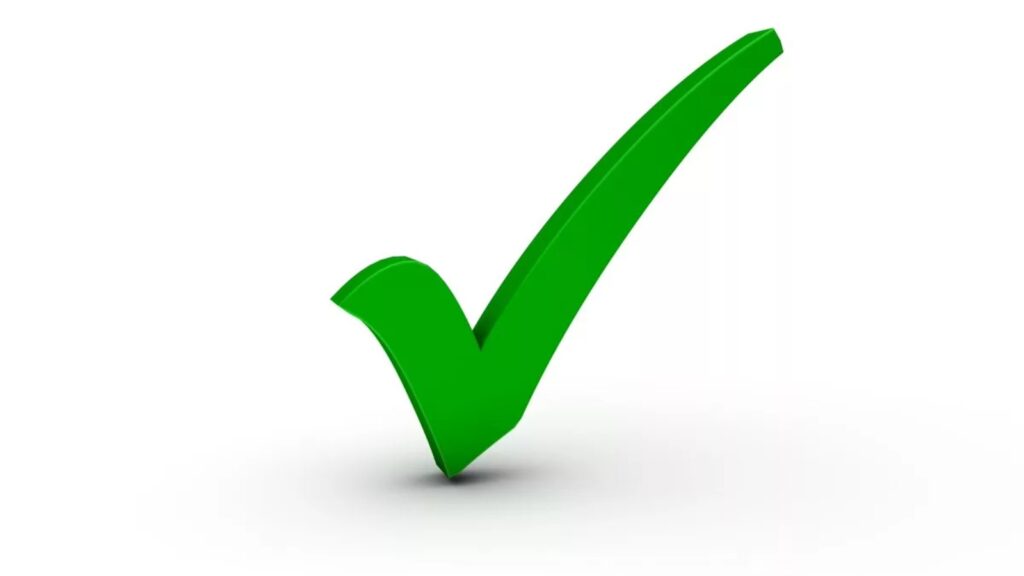 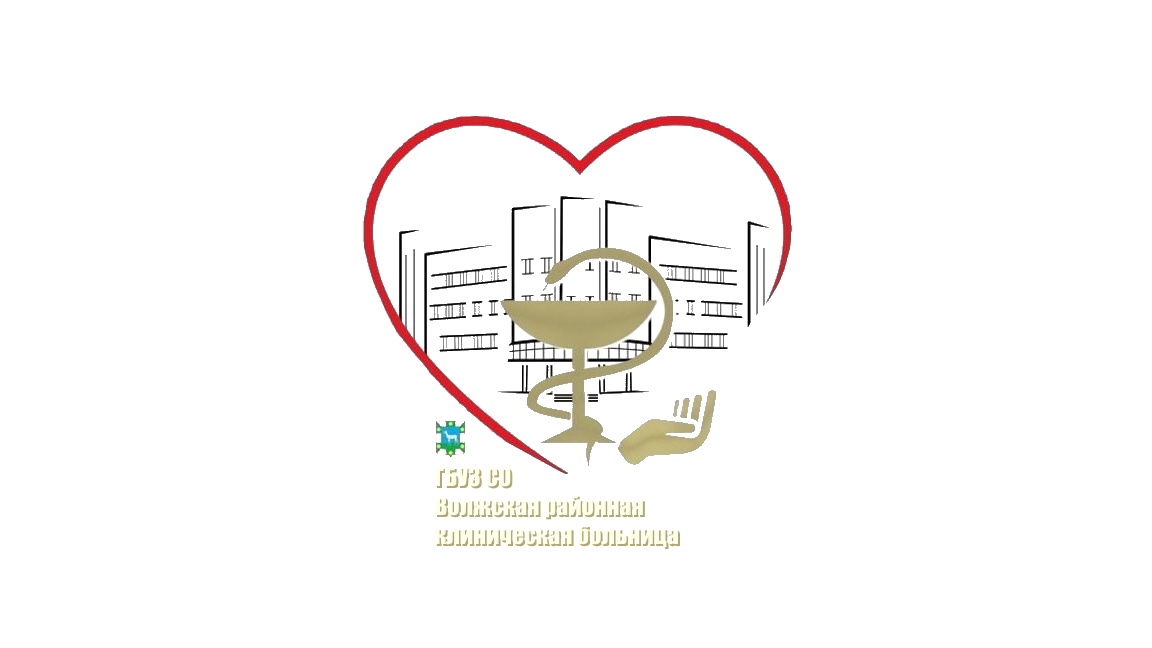 Сократилось время ожидания приема 
с 25 мин до 10 мин
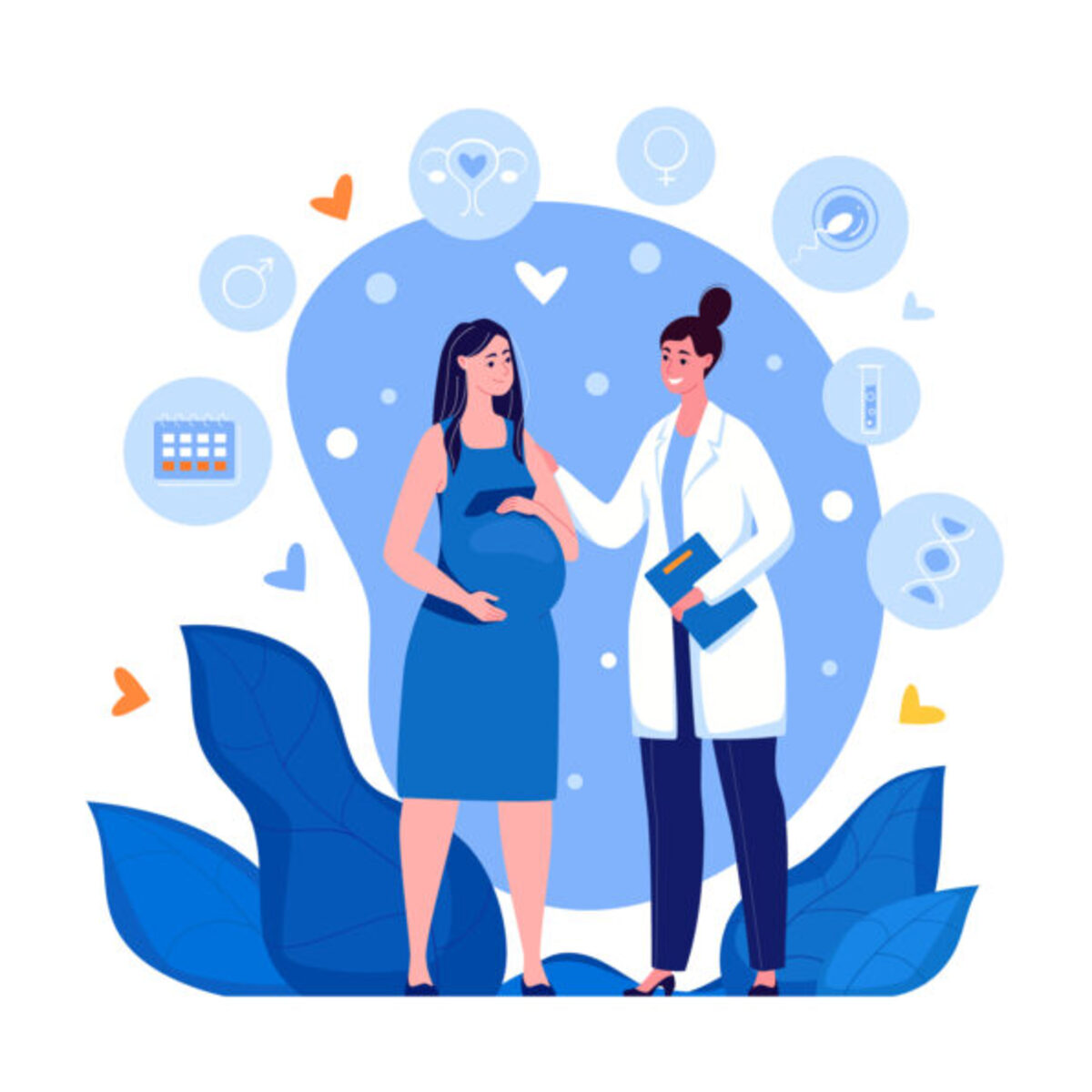 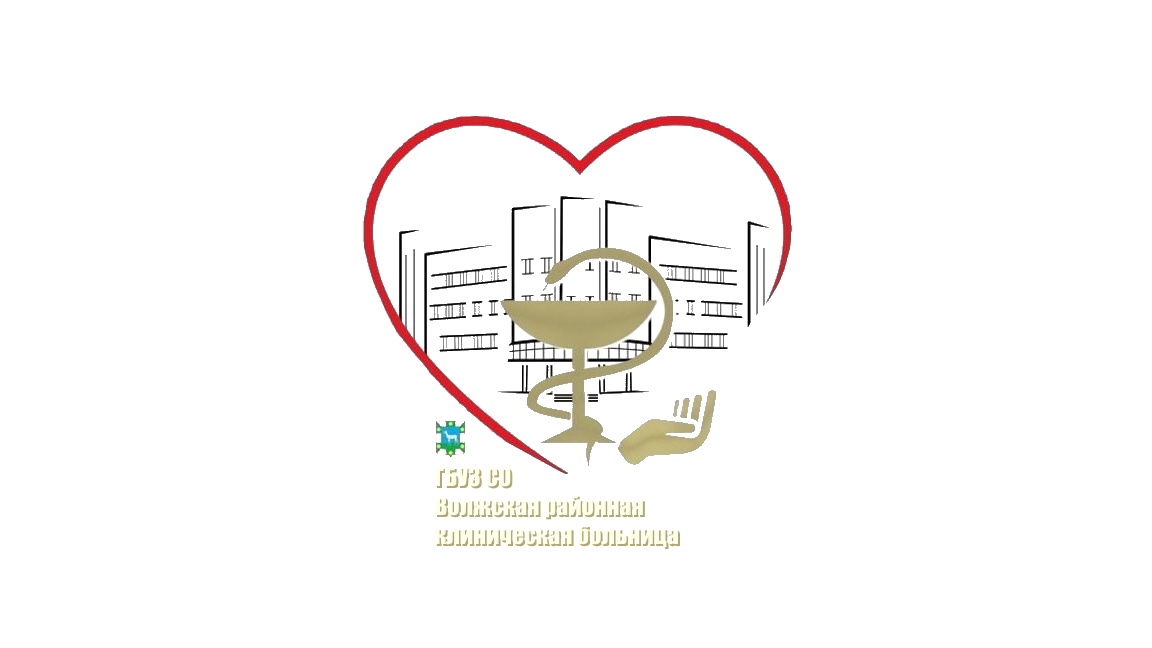 Доступность записи к доктору выросла на 33 %
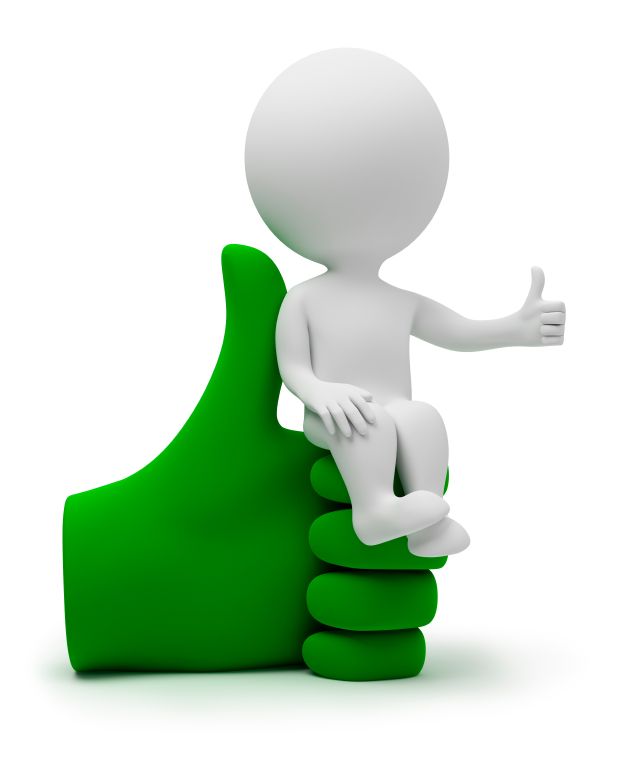 Таким образом:
 пациентоориентированный подход
 в работе является показателем высокой
квалификации акушерки и повышение уровня доверия
пациента к акушерке и к медицинской организации.
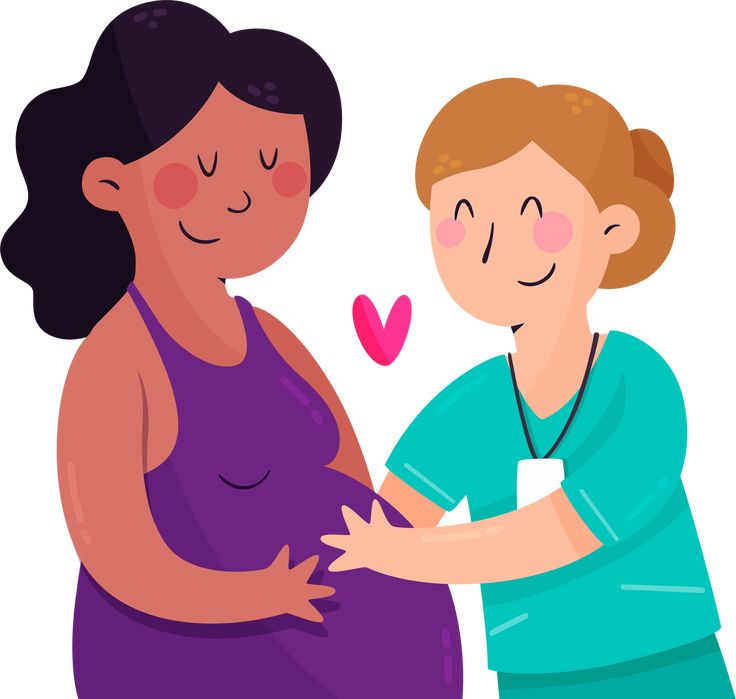 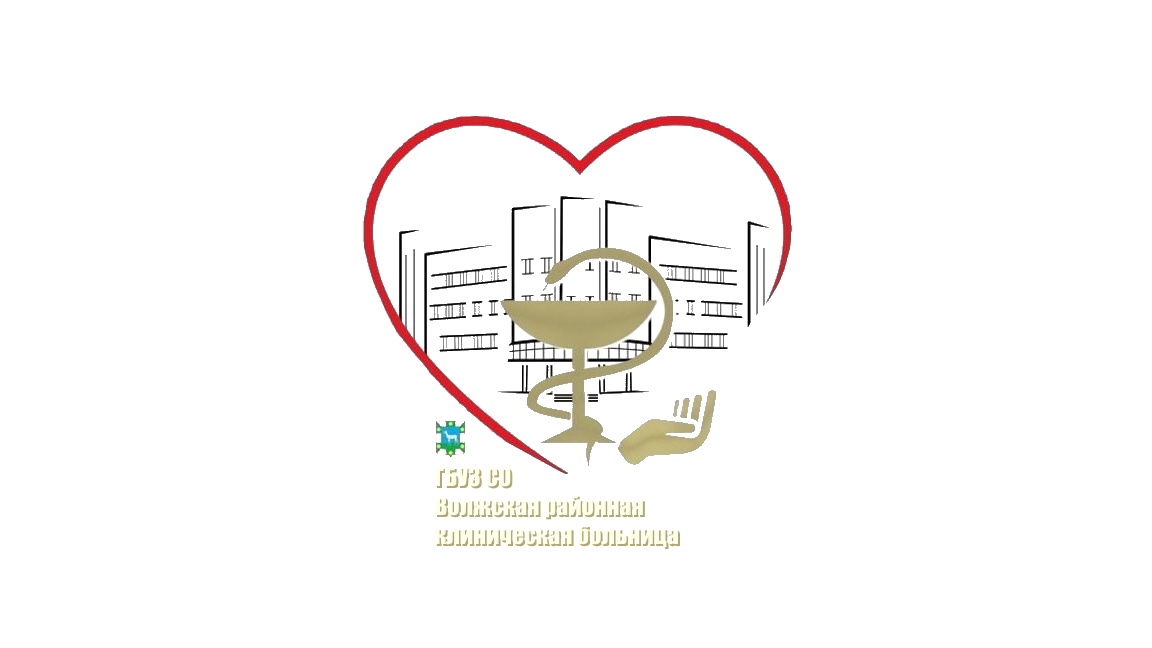 Спасибо за внимание !!!